OliOil: Transforming Oil Spill Response
A Comparative Analysis of Traditional Methods vs. OliOil Robotic Solutions
Oil Spill Recovery Efficiency
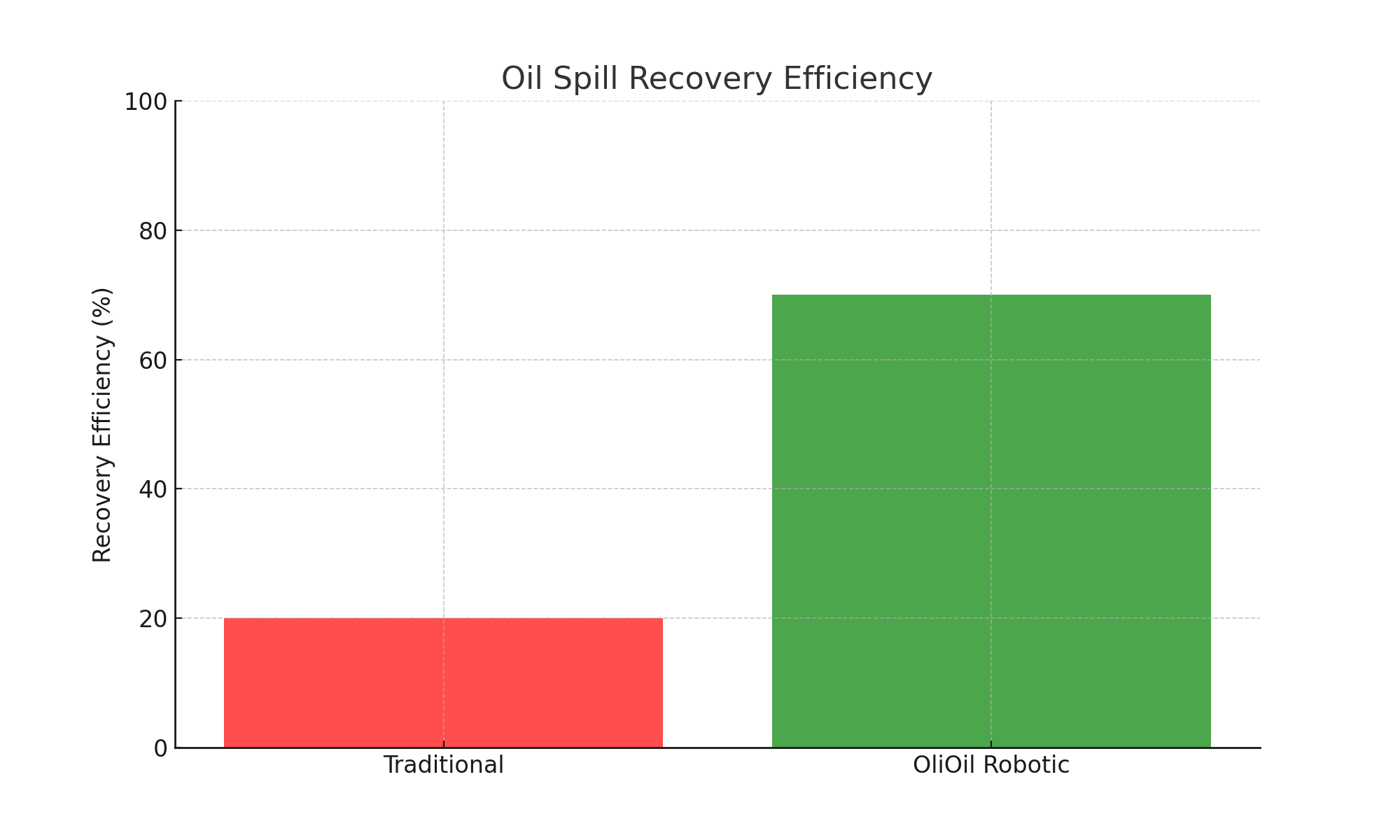 Cost Comparison: Cost per Ton Recovered
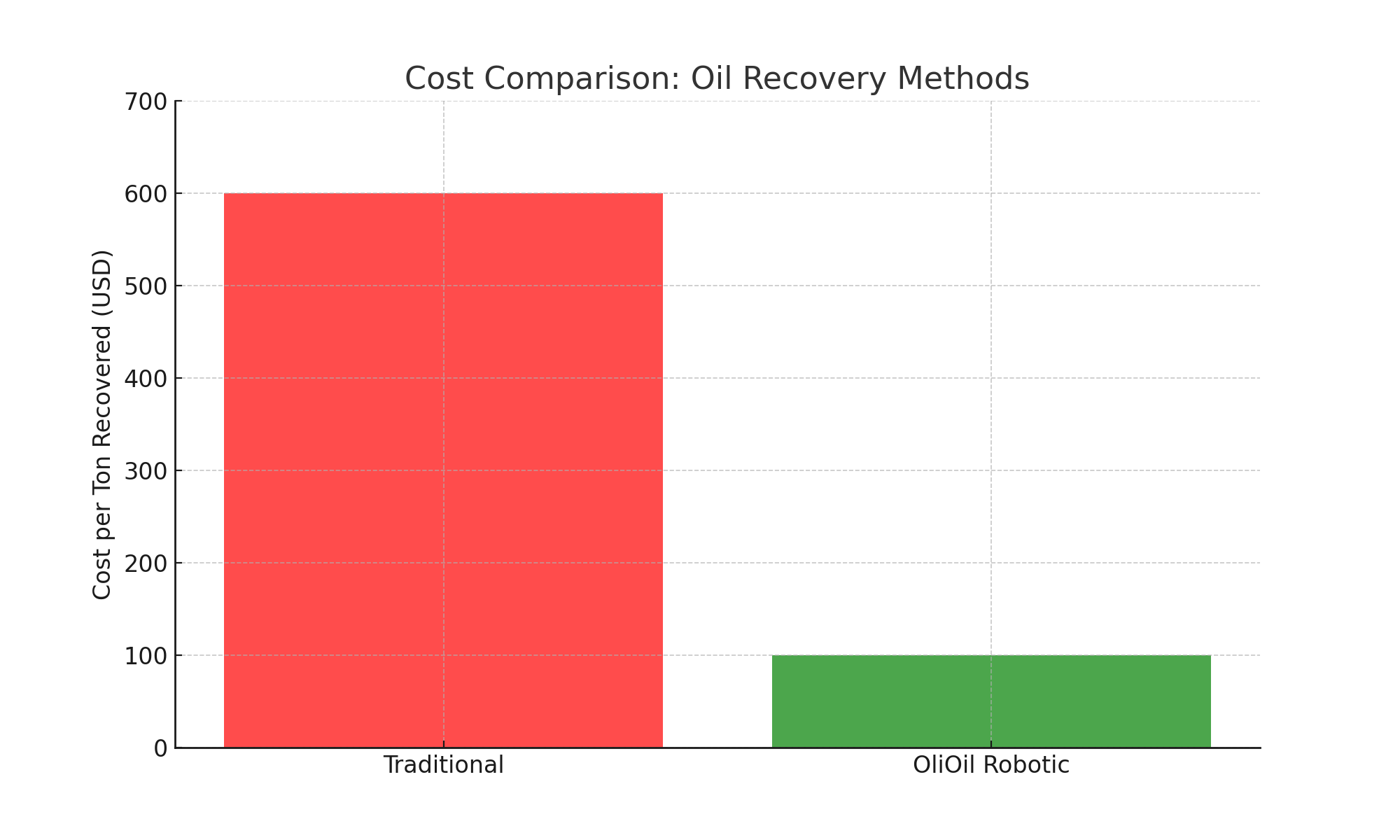 Environmental Impact: Ecosystem Recovery Time
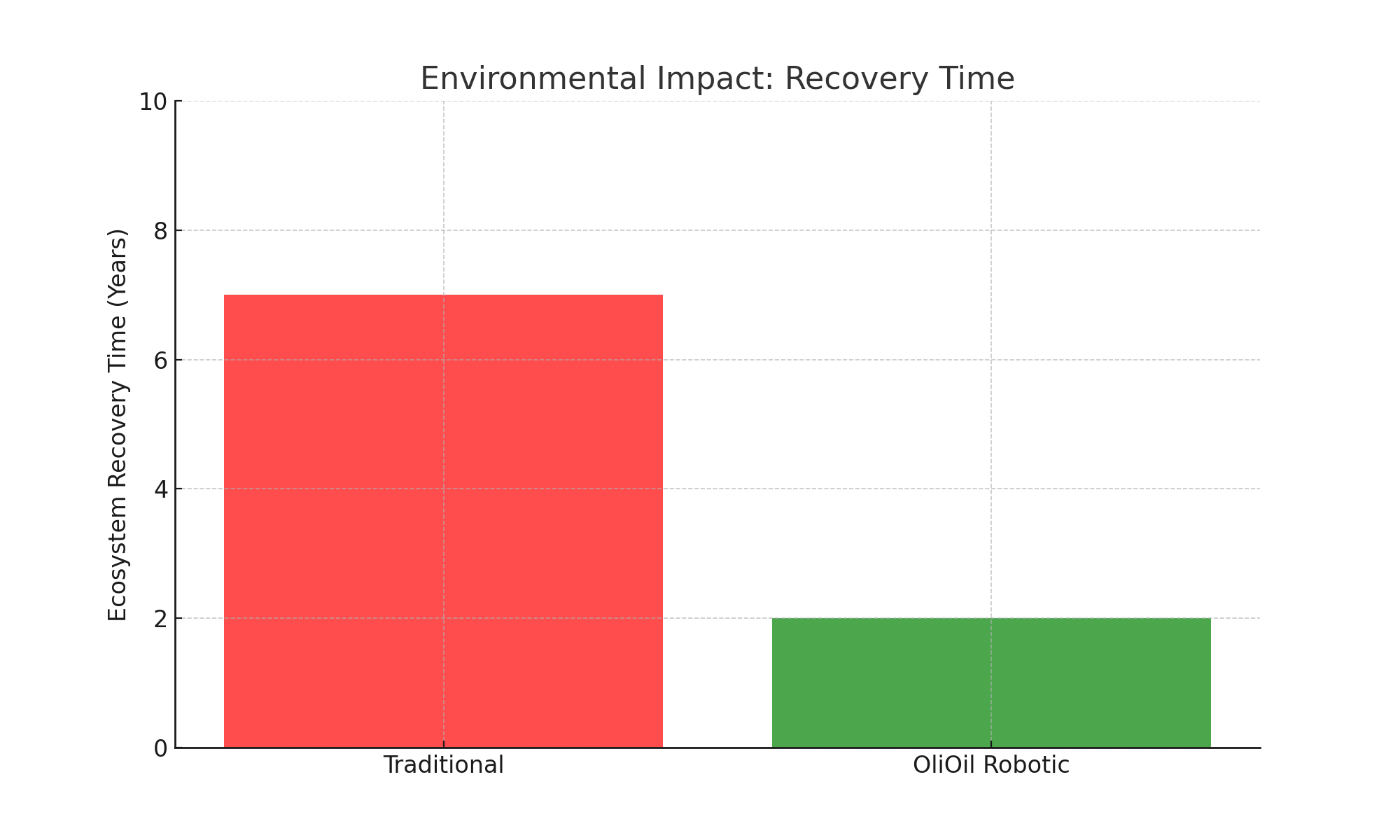 Operational Carbon Emissions
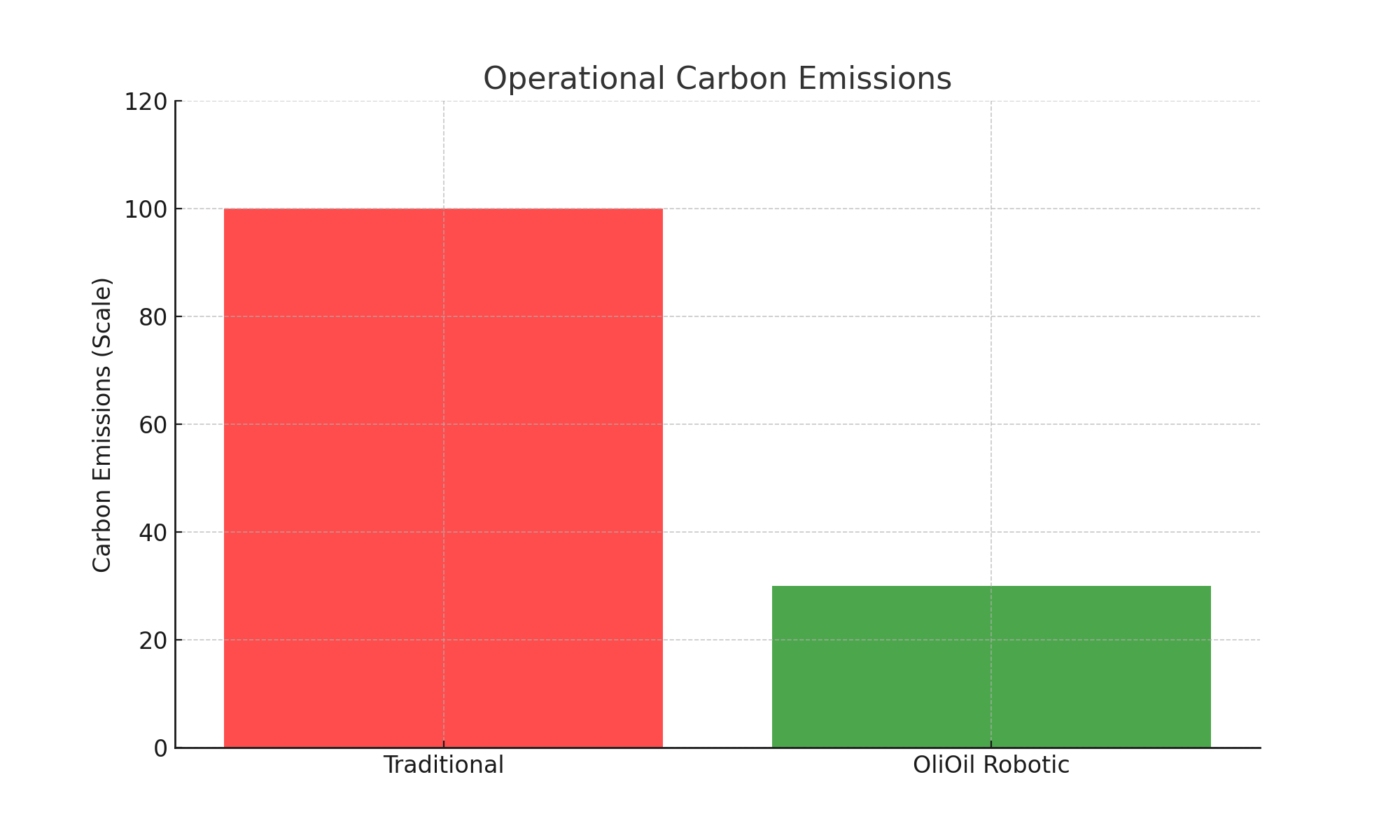